Current populism in South Europe
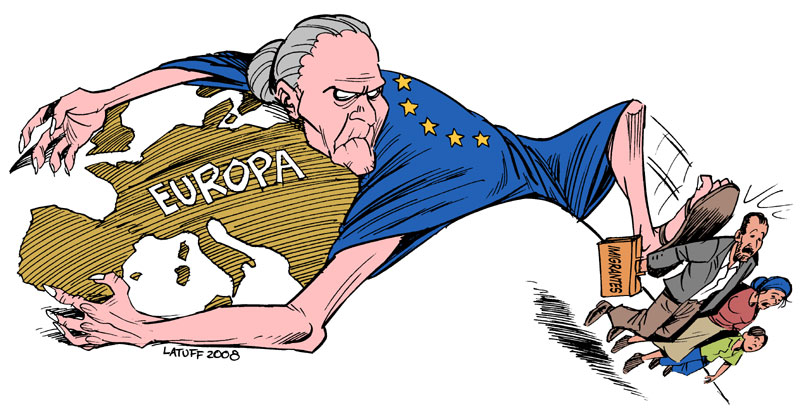 GDP per capita in pps 
(purchasing power standards)
Source:  Eurostat
Expectations on personal economic status: long-term  trend
Source: Ipsos database
Opinion on the economic situation of the country: a comprehensive overview
International sentiment
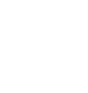 4
Source: Ipsos Global @dvisor
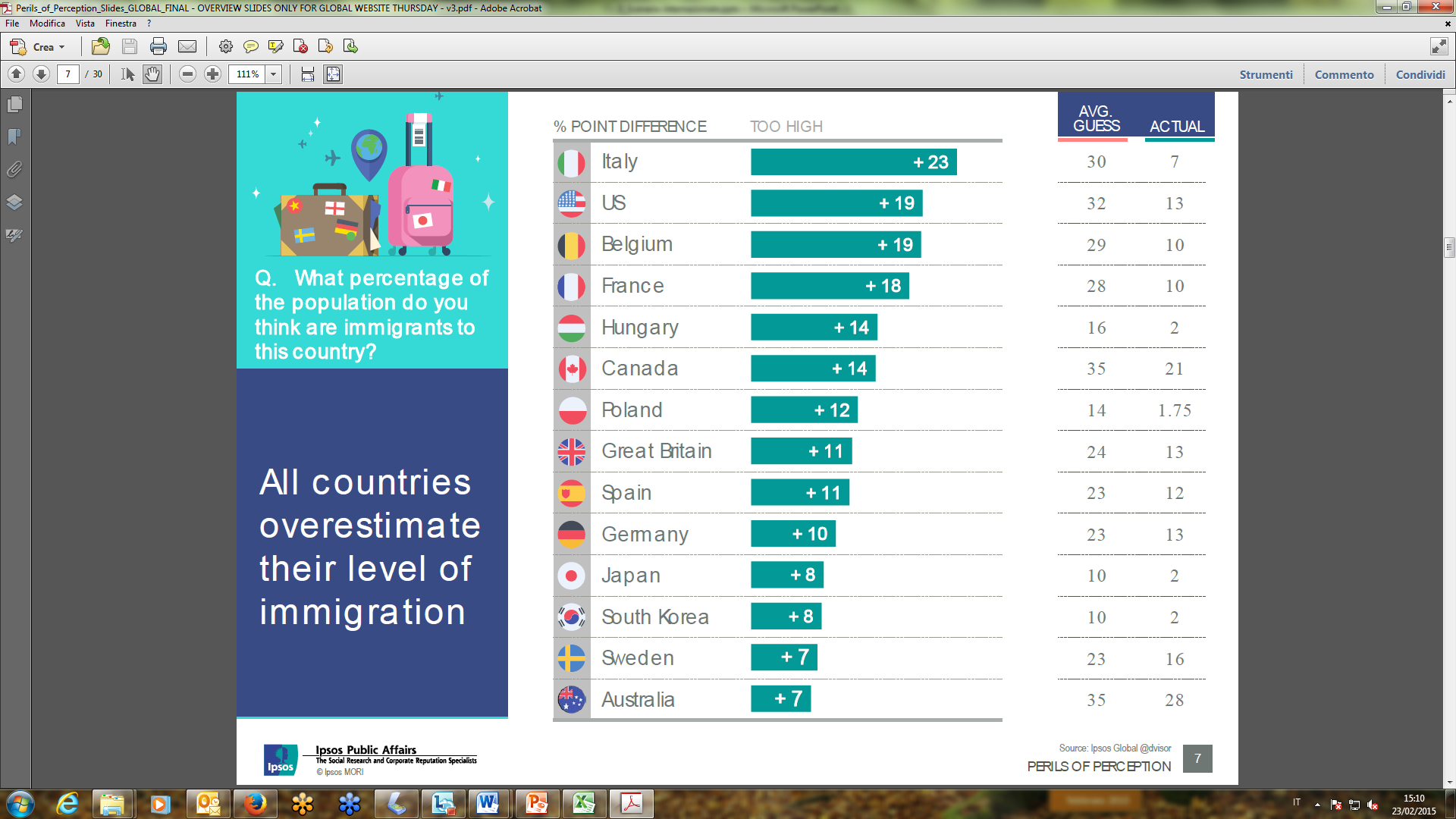 5
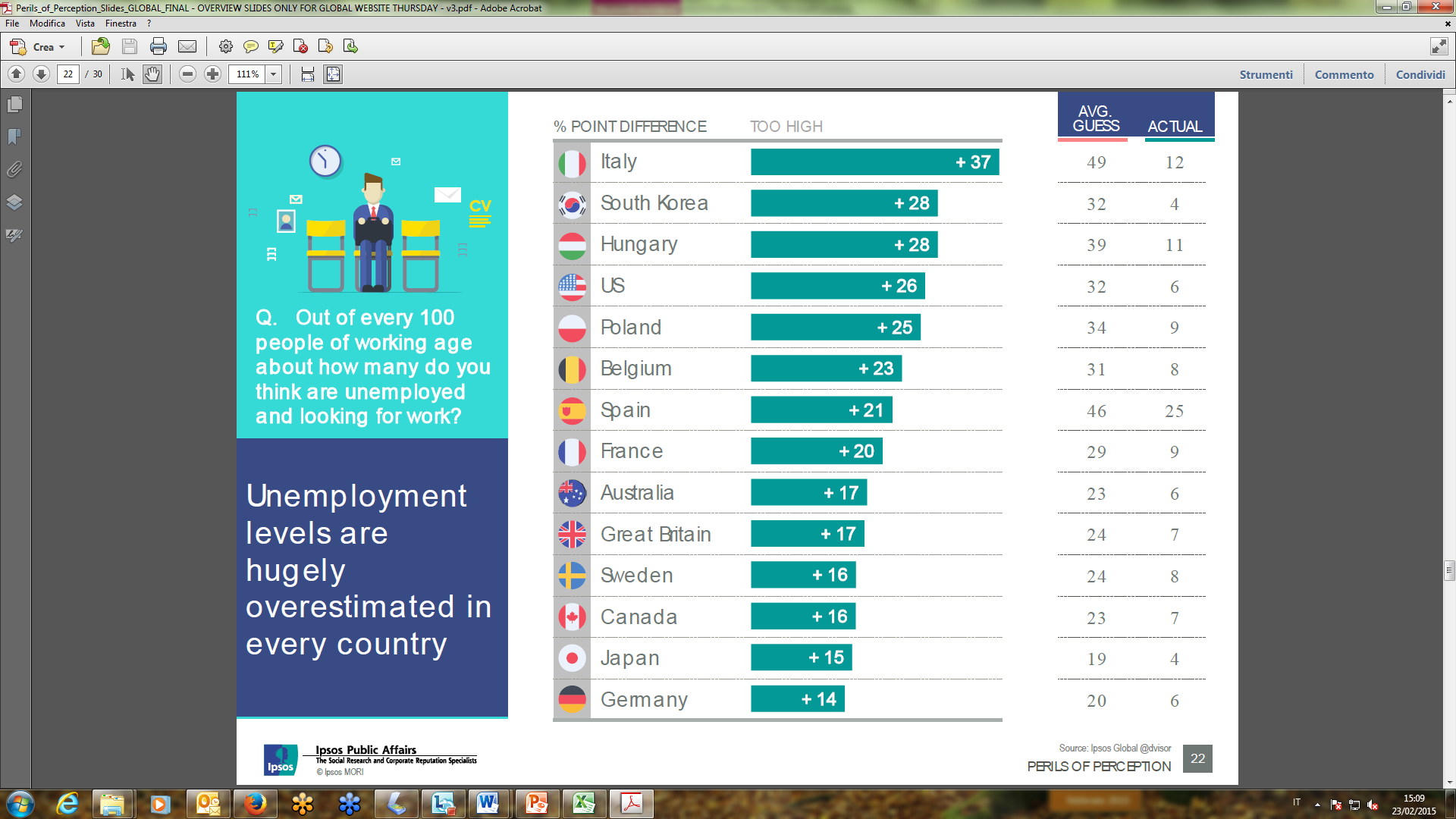 6
Deception
Attitudes of the people towards migration
Trust in government and society institutions (% positive trend on valid votes)
The others and us: a difficult world
% Strongly + quite agree
+7
+13
+3
-8
10
Source: Ipsos Barometer of civic sense for Comieco in cooperation with Corriere della Sera
Trust in political parties
11
Source: Eurobarometer 2015
My voice counts in Europe
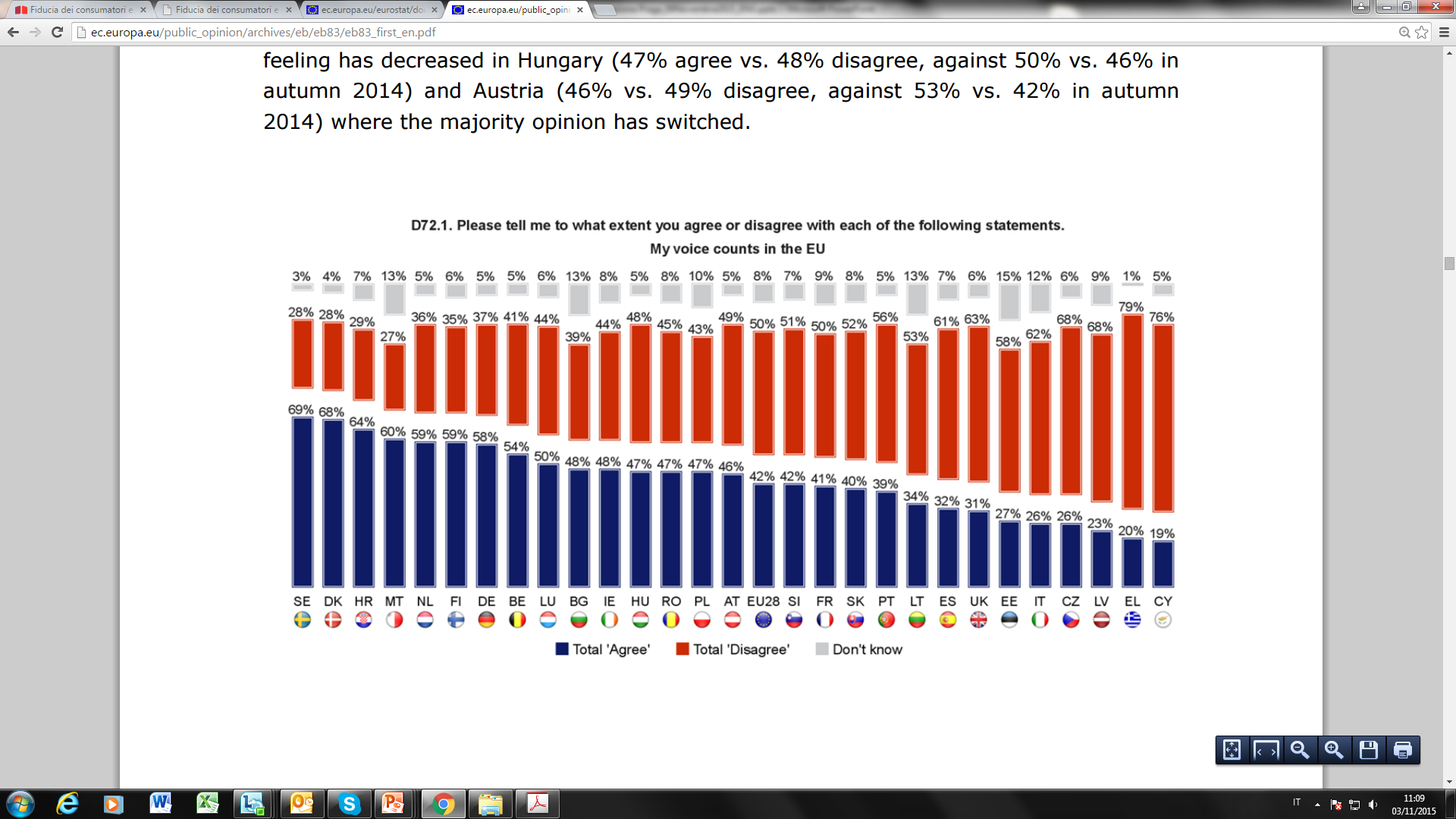 12
Source: Eurobarometer 2015
Italy as ‘anomaly’
Narrative of inefficient country, pathological abnormality and continuous stagnation
Abnormal historical development – absence of bourgeois revolution, lack of state-building process, unification without unity (‘Italy without Italians’)
Existence of ‘two Italies’, myth of anti-fashism, role of the Catholic Church
Collaps of the First Republic and 20 years of Berlusconi strengthened the narrative of ‘permanent political crisis’
Long tradition of Italian populism
It’s not a new phenomenon – fascist regime used many populist attributes
Fronte dell’Uomo Qualunque first post-war populist actor in Europe
Similar language of Giannini and Grillo
Structural factors
Collapse of the bipolar party model 
Fall of Berlusconi IV marked the end of ‘fragmented bipolarism’
Enhanced by the caretaker Monti’s government
De-structured party system opened political space for newcomers and caused high electoral volatility without changing the voting system
Silvio Berlusconi
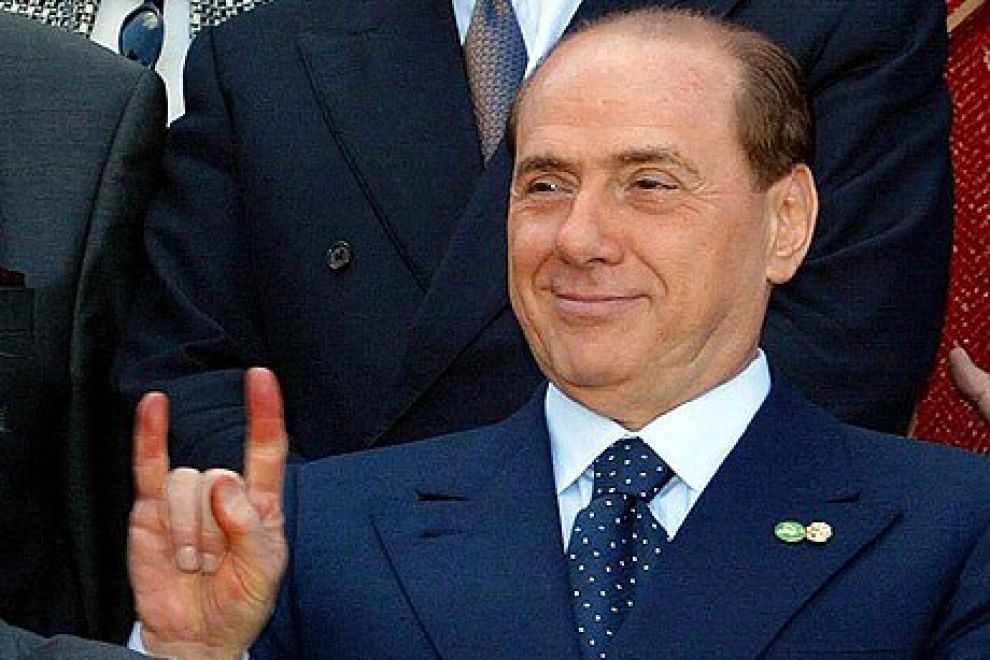 Social de-legitimization of political elite
Repeated scandals of established political parties, even those originally protest and anti-establishment (LN and IDV)
Loss of voters’ confidence (2011 – 12% trusted political parties)
Strengthening of the climate of anti-establishment and anti-politics
Declining interest in the elections
Turnout at General  Elections  between  1948 and 2013
Turnout at European Elections 2014
18
The Italian political offer the main political parties
19
The vote in 2013 compared with year 2008 
– variance in absolute values
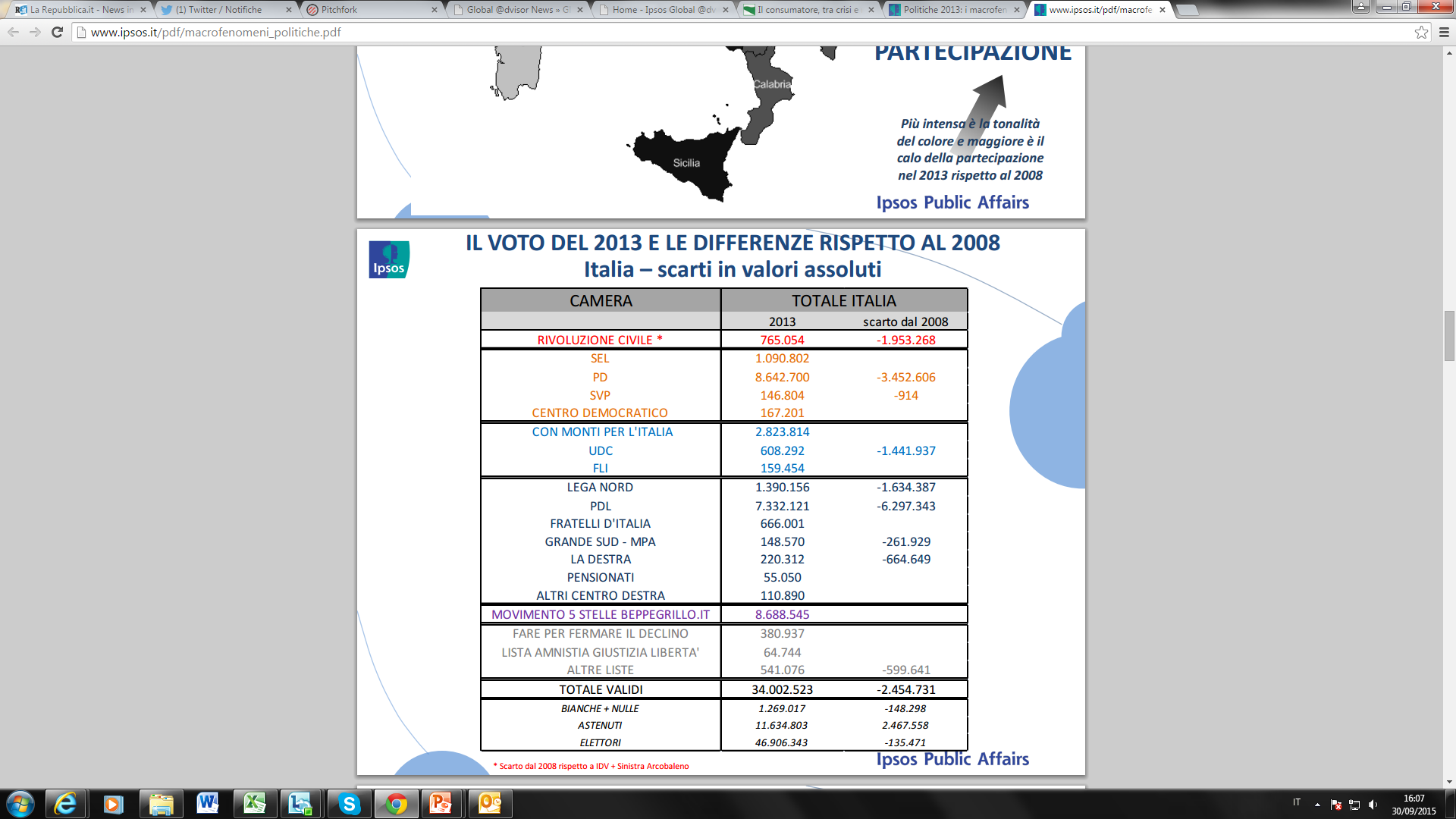 Voting volatility between  1948 and  2013
21
(index of electoral volatility – Source: CISE)
The third general election in Europe for its volatility since  1945
22
Five Star Movement and Beppe Grillo
Example of the Eternal City
37 years old Virginia Raggi became the youngest mayor and the first women in the office
Lawyer well connected to the old political establishment
Praised by mainstream media
Criticized by grassroots activists
Attracted moderate voters from centre and centre-right (60%)
LEGA NORD and Matteo Salvini
Shift towards migration/muslim issues
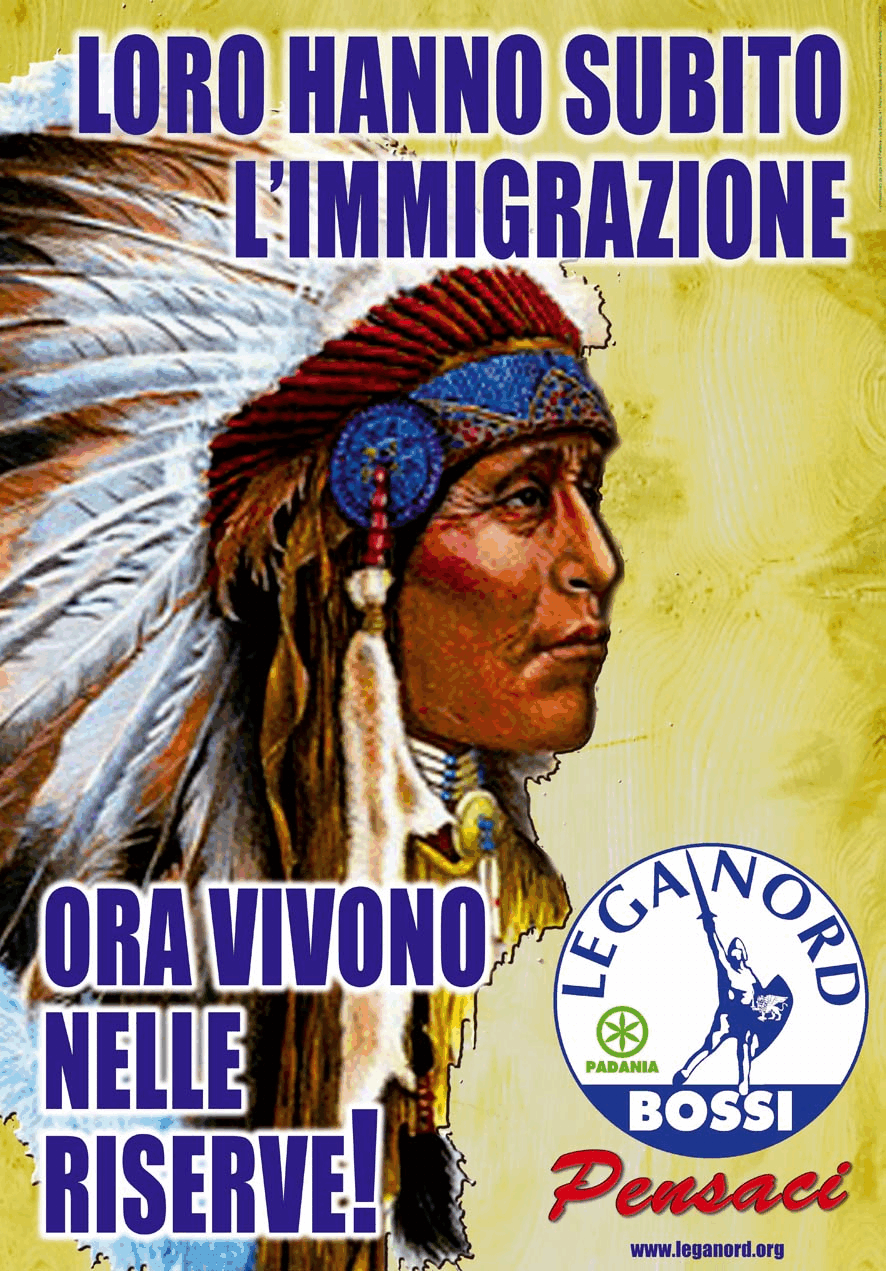 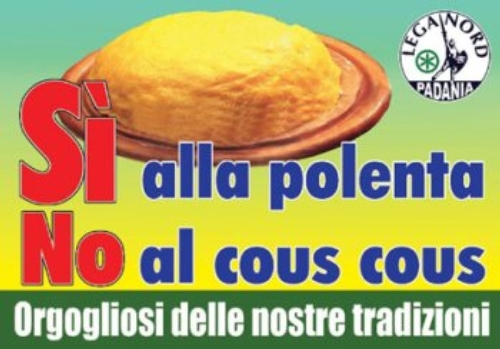